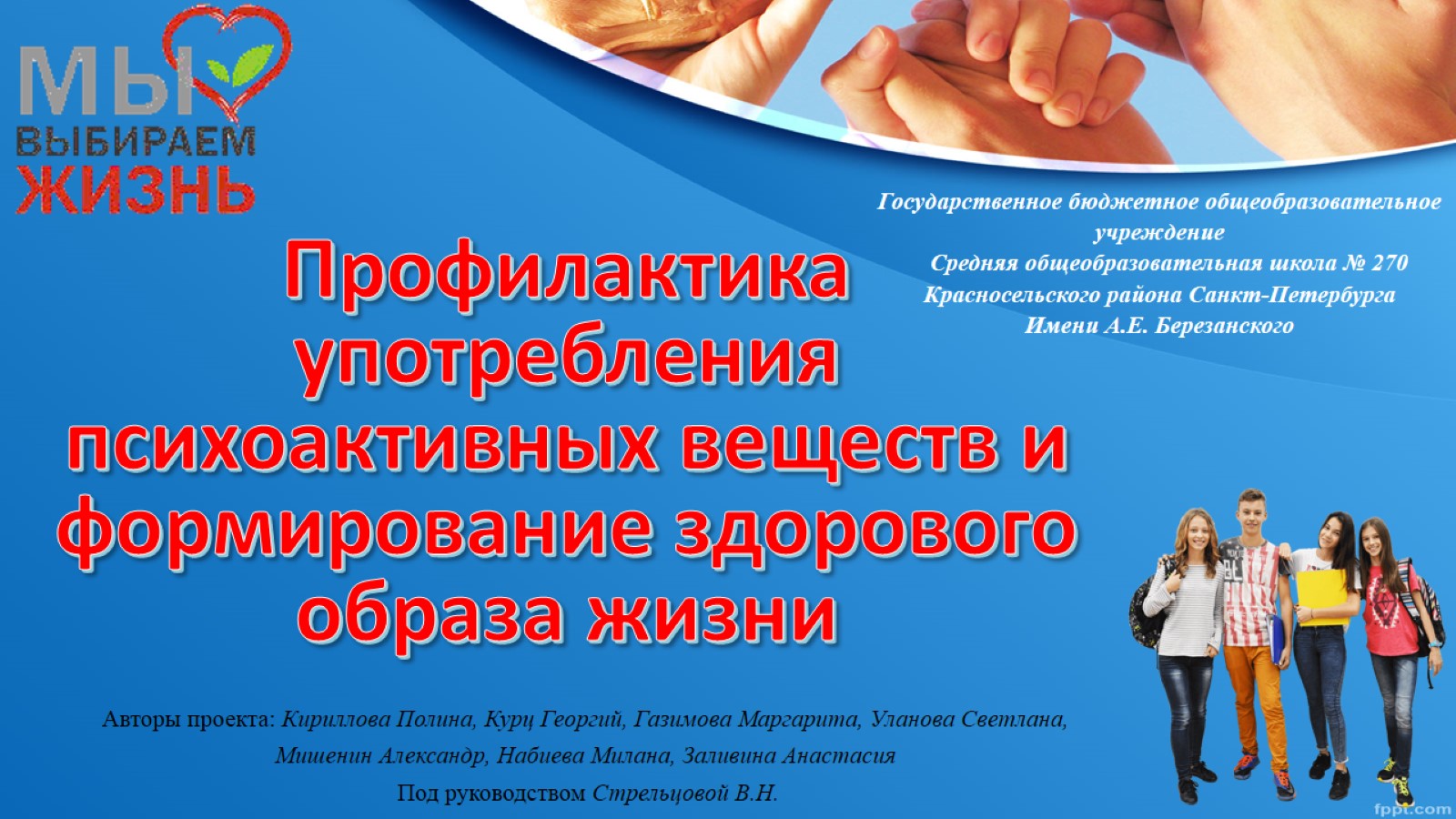 Государственное бюджетное общеобразовательное учреждение    Средняя общеобразовательная школа № 270 Красносельского района Санкт-ПетербургаИмени А.Е. Березанского
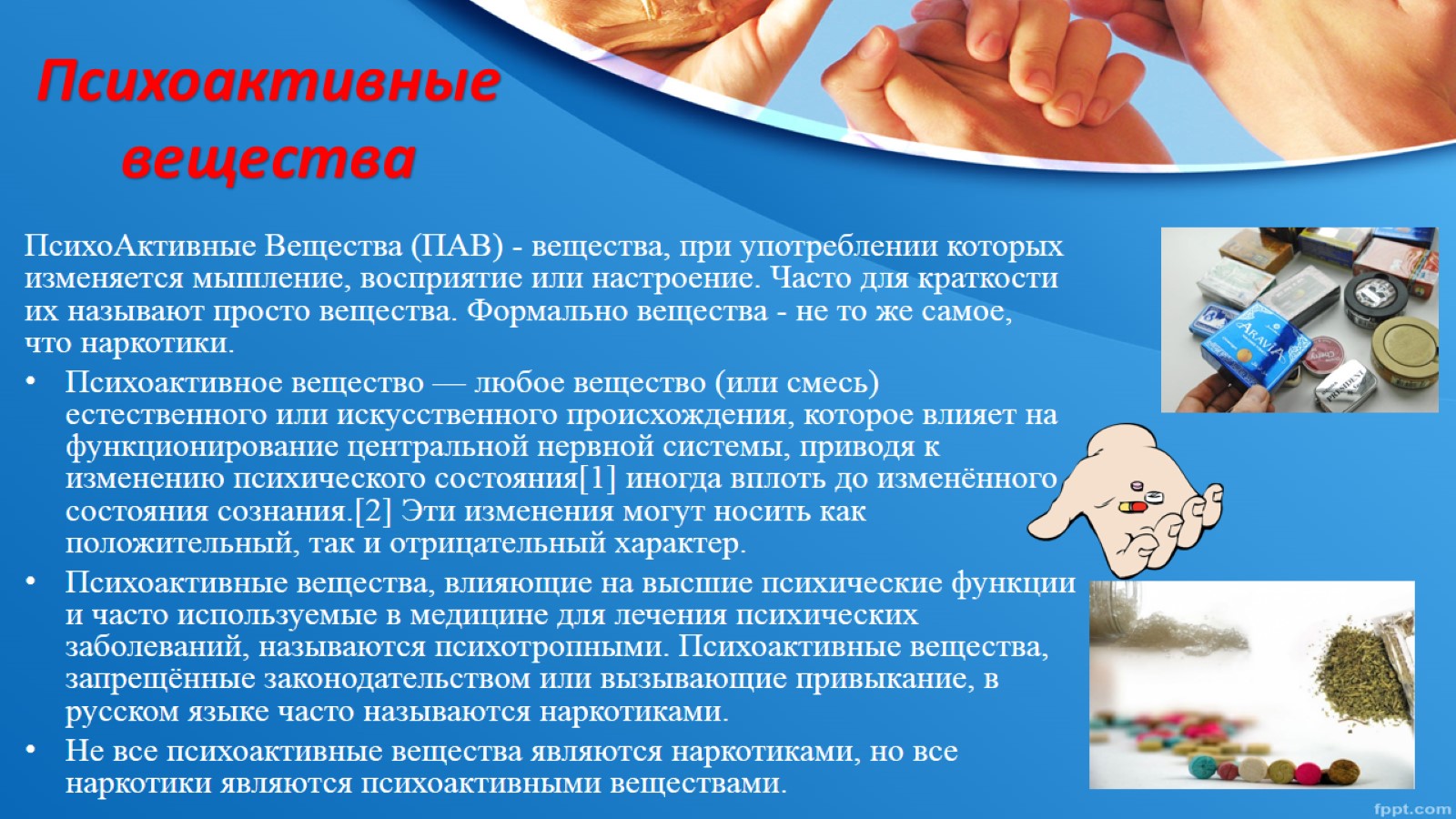 Психоактивные вещества
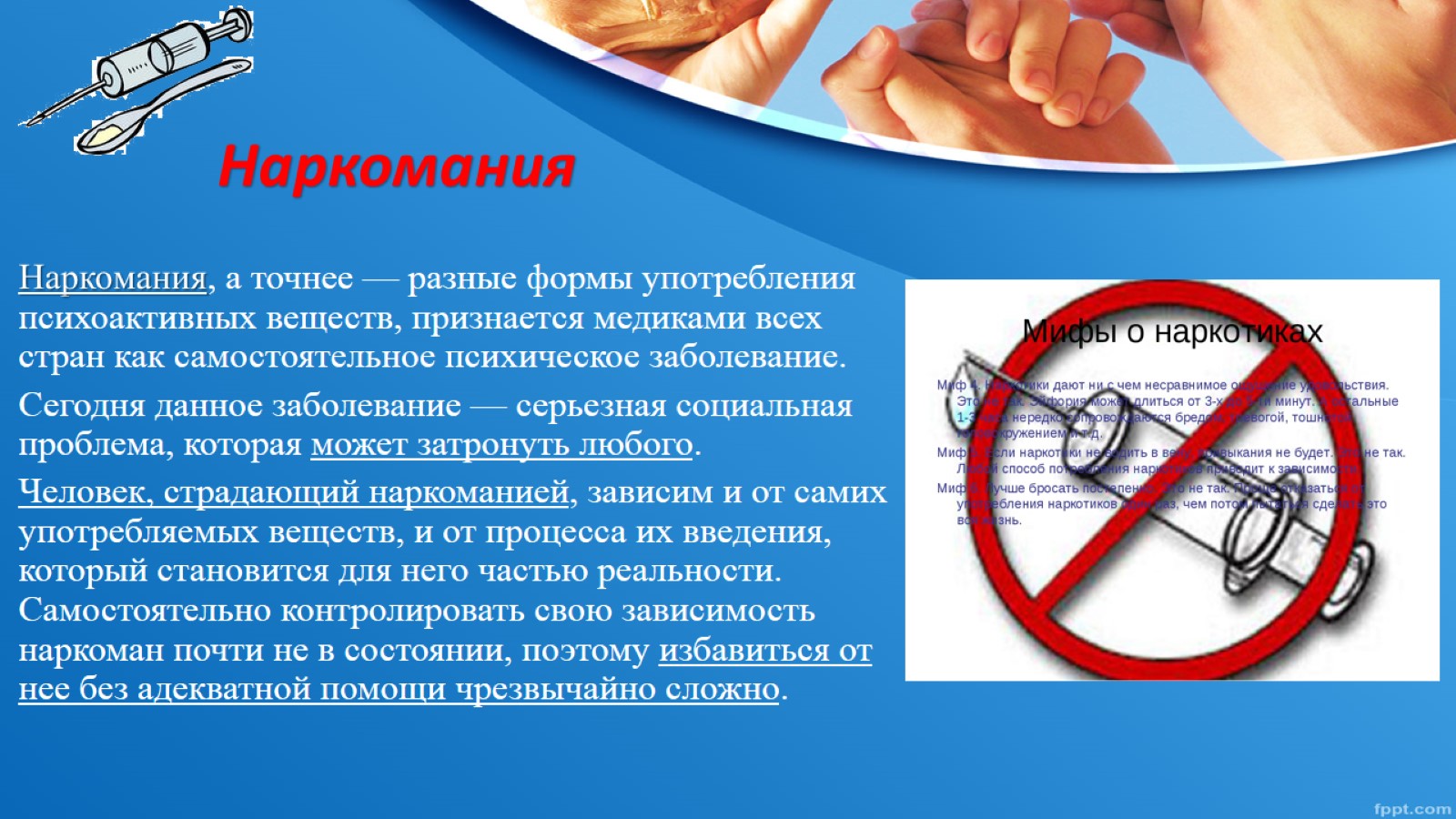 Наркомания
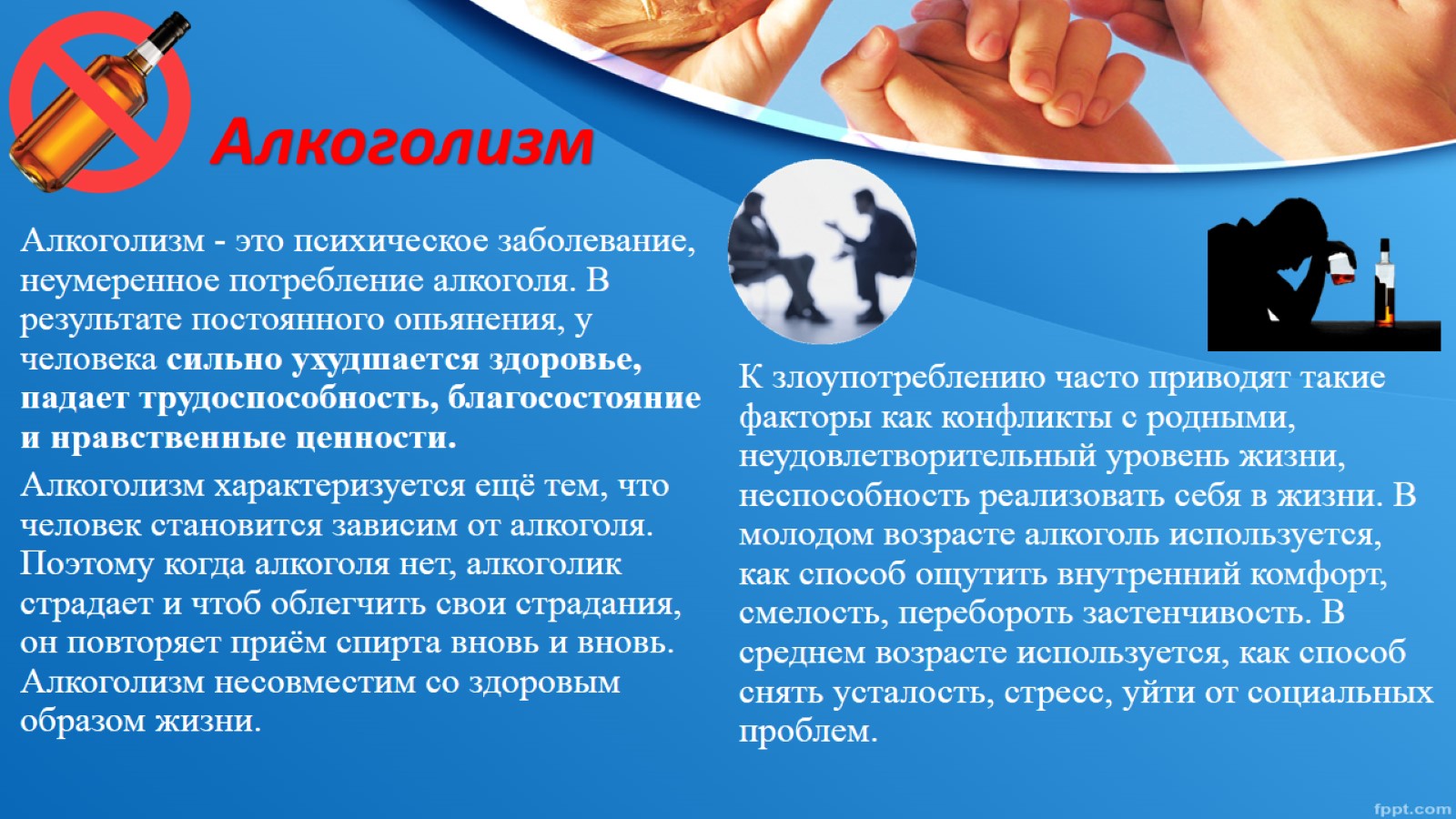 Алкоголизм
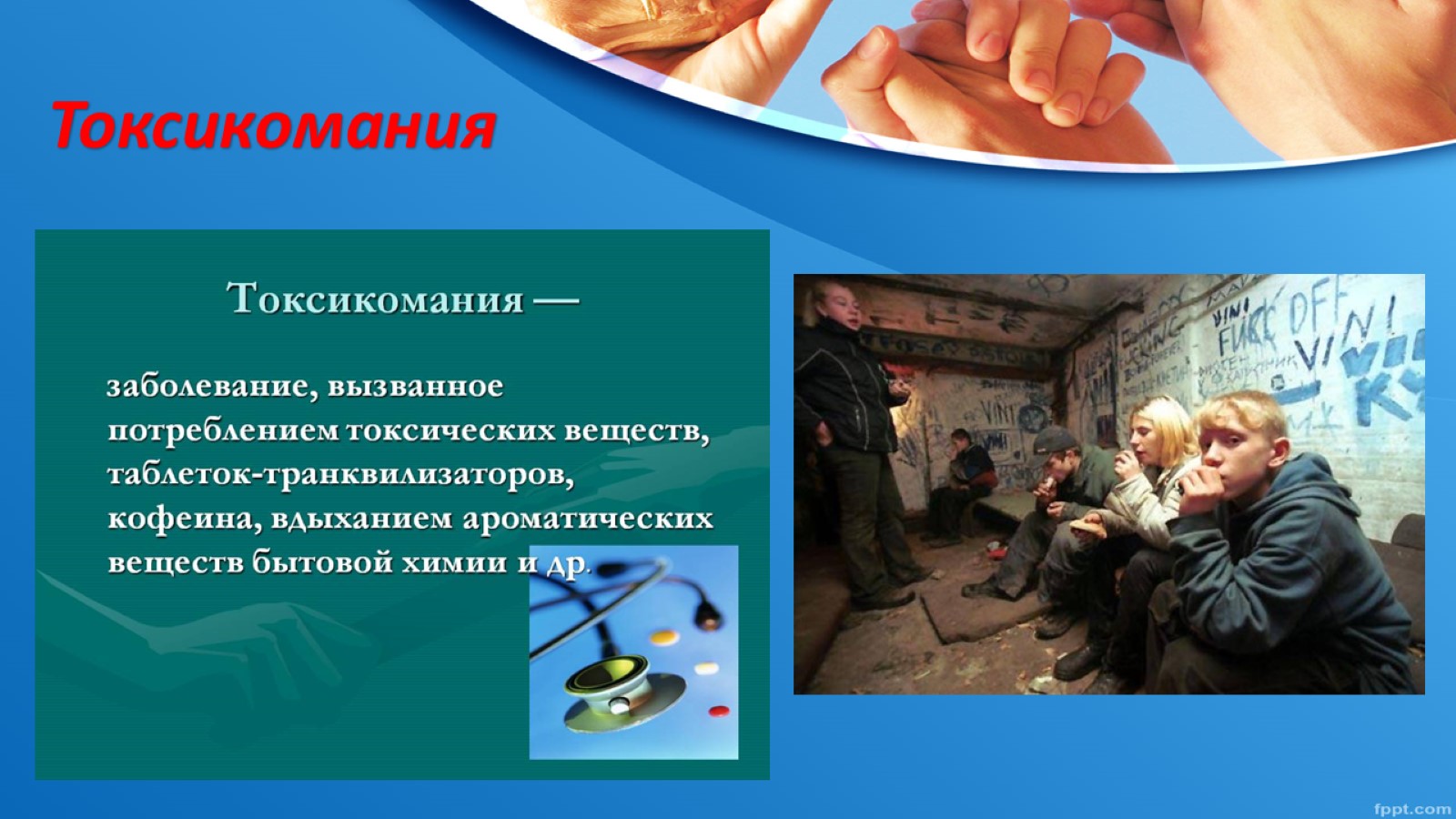 Токсикомания
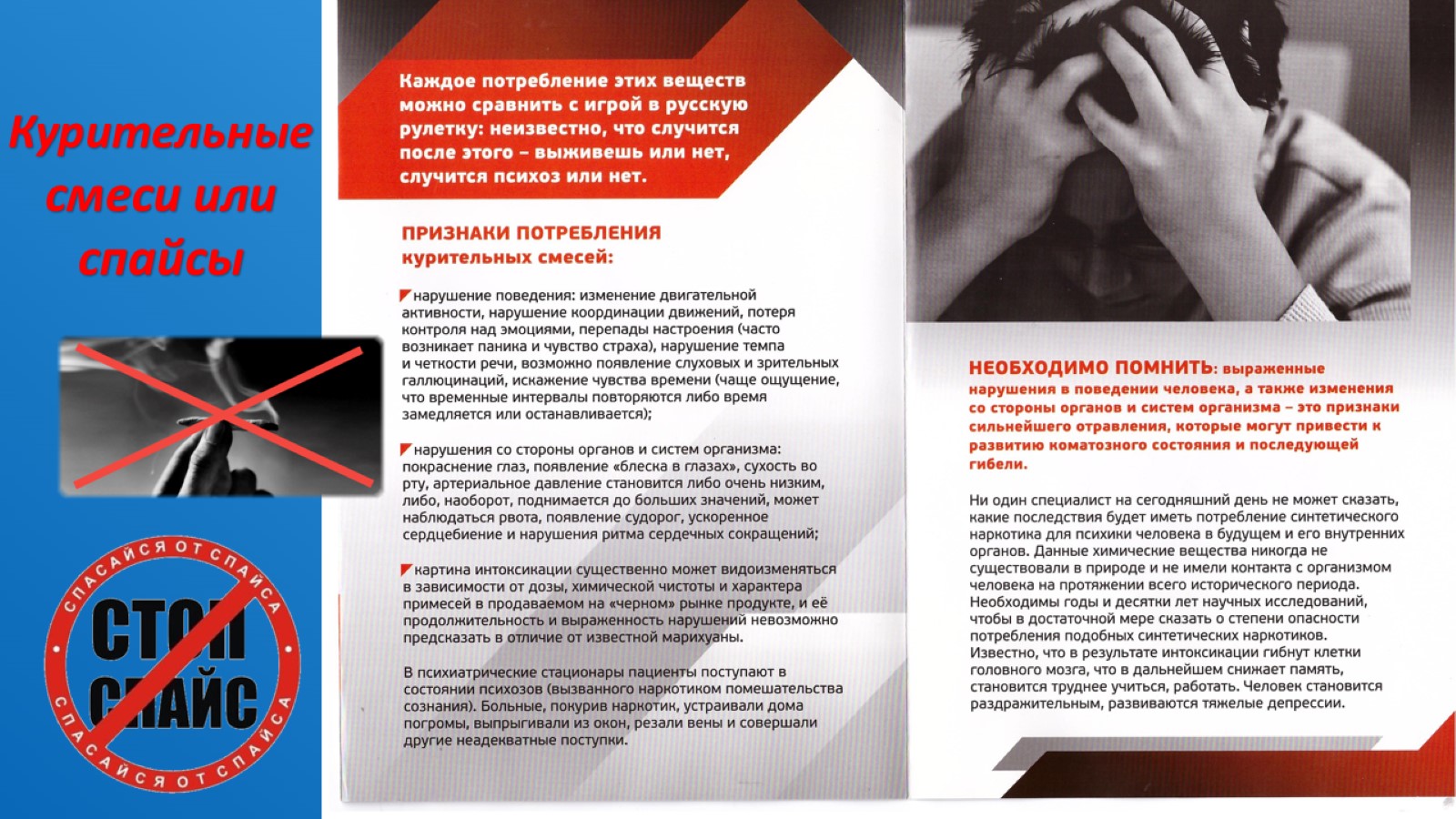 Курительные смеси или спайсы
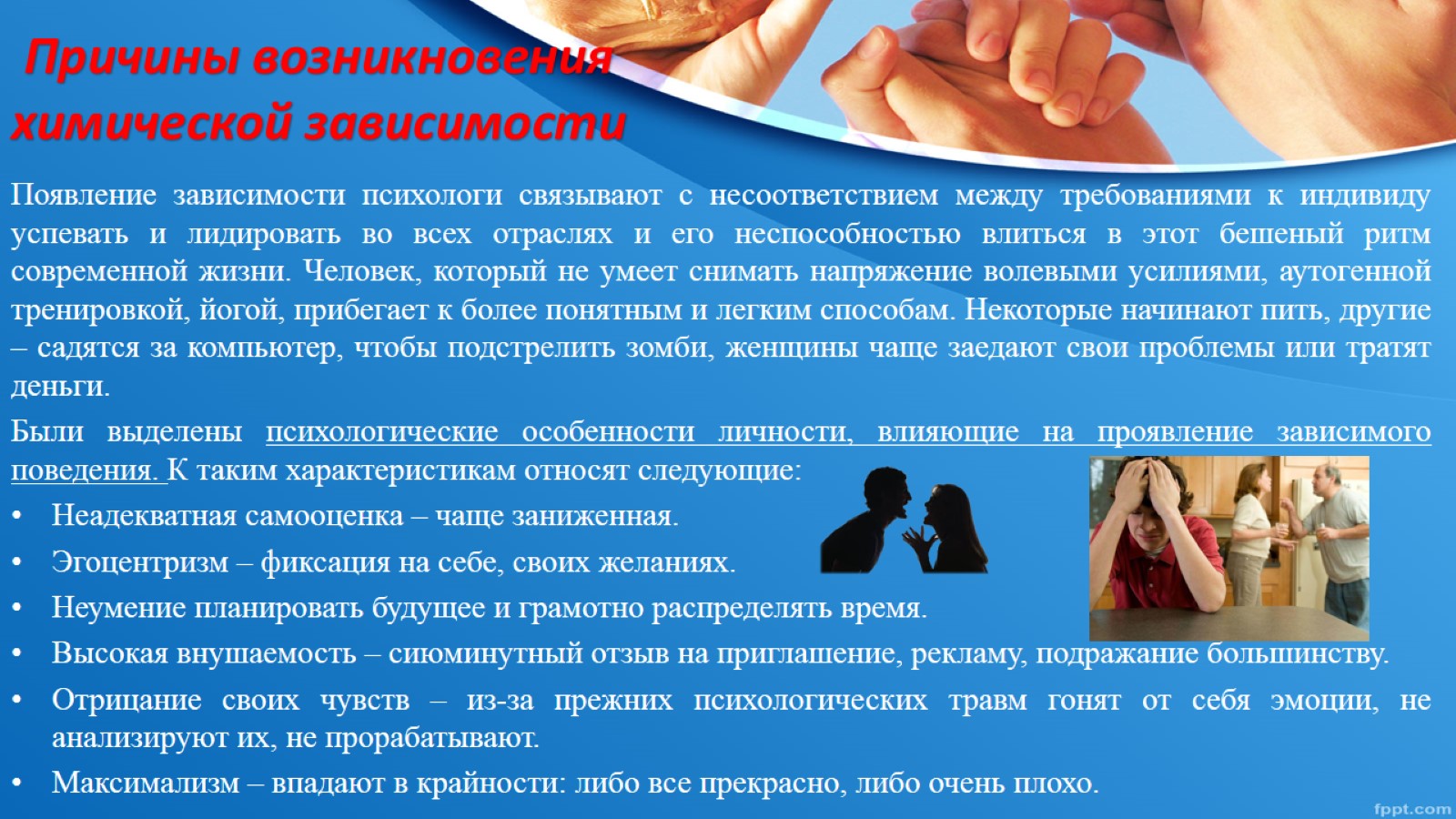 Причины возникновения химической зависимости
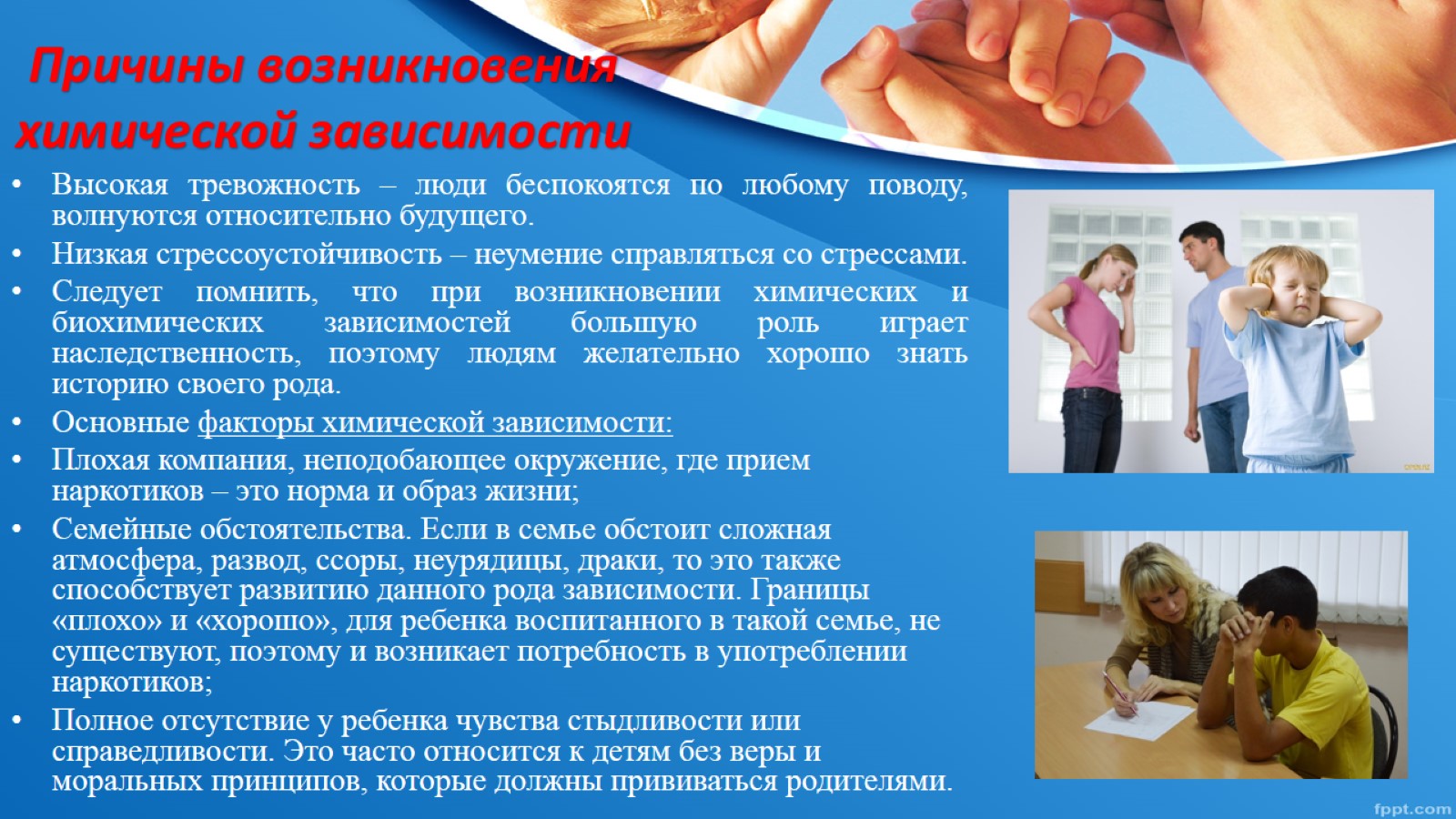 Причины возникновения химической зависимости
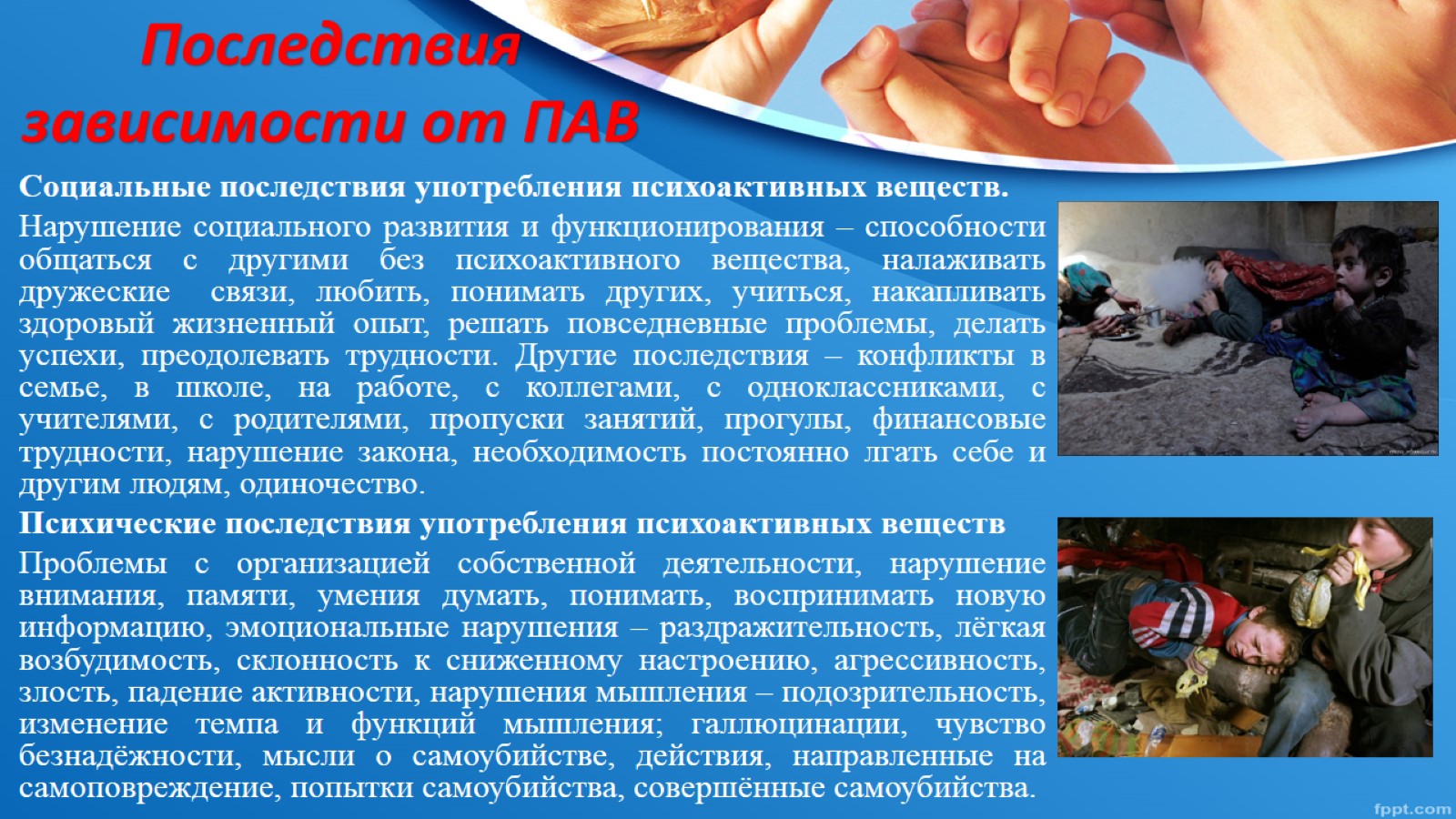 Последствия зависимости от ПАВ
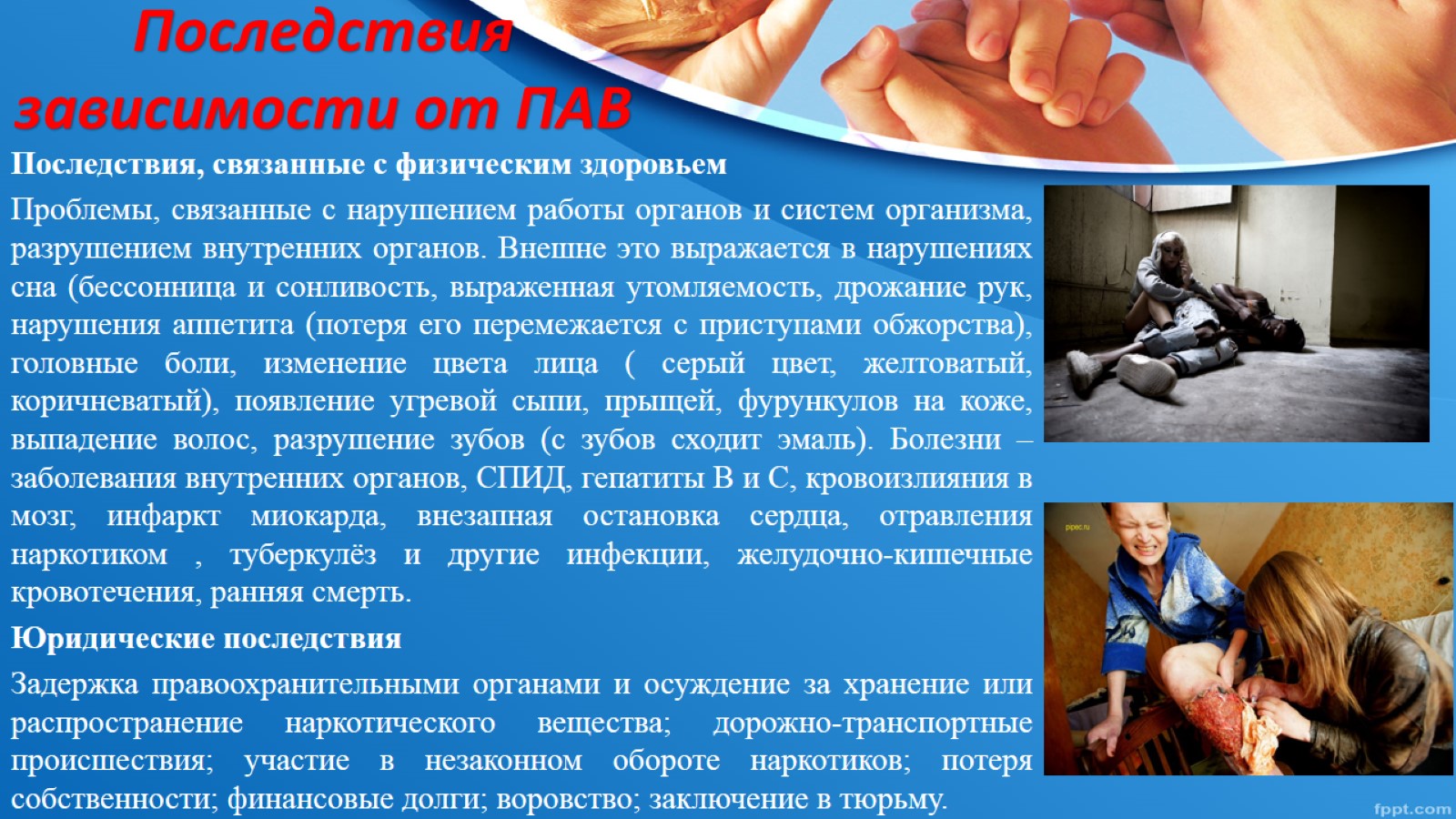 Последствия зависимости от ПАВ
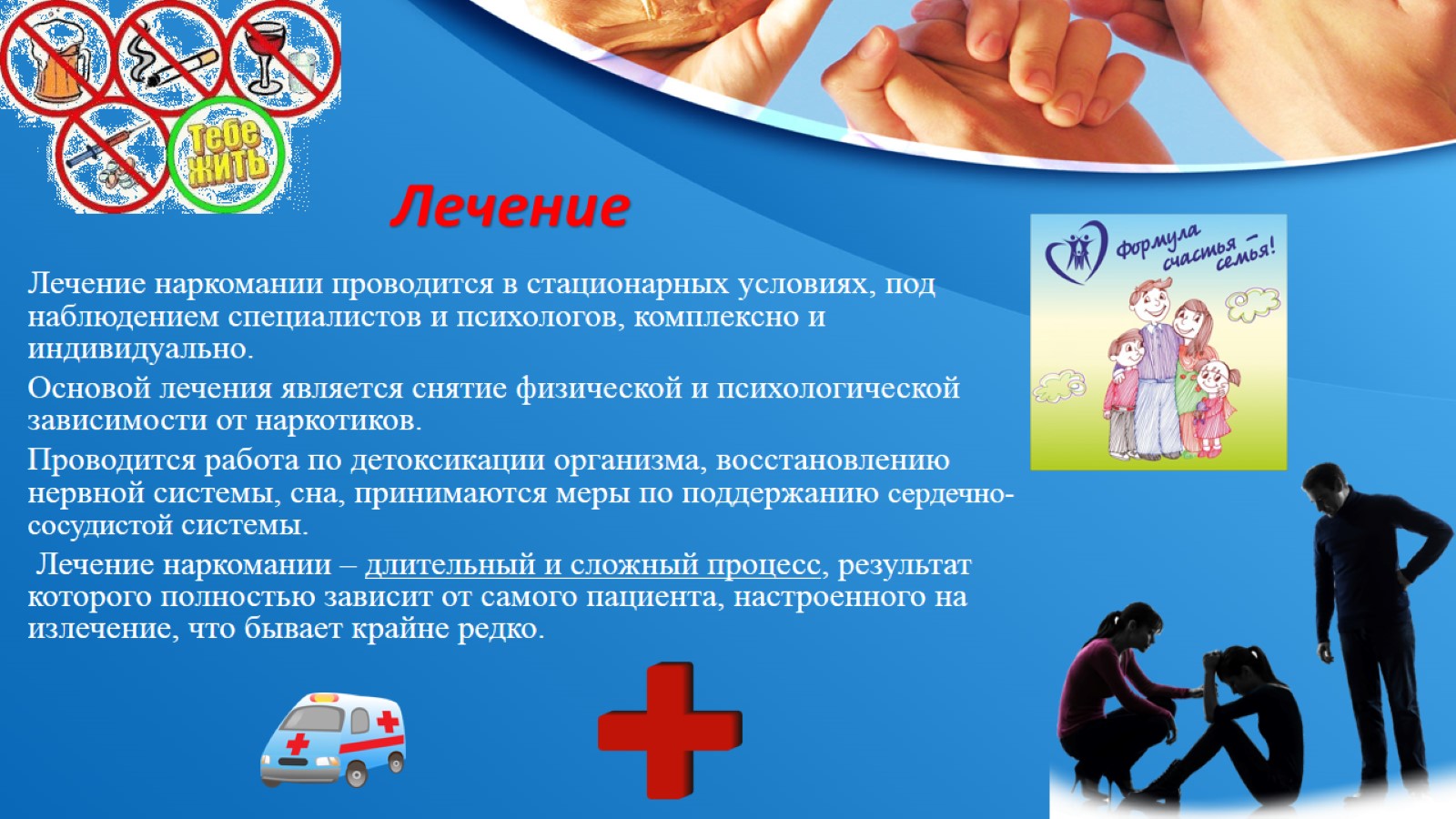 Лечение
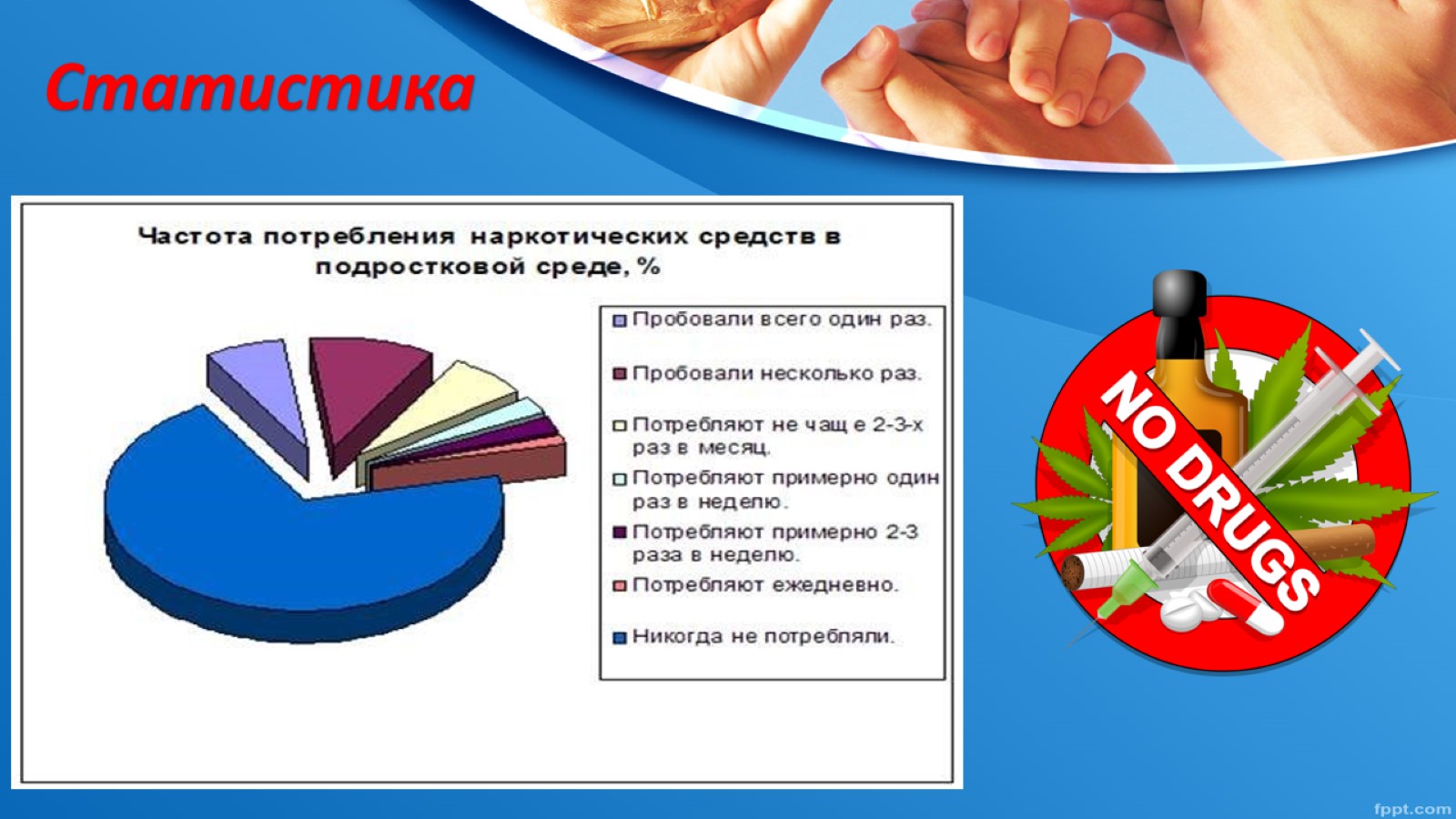 Статистика
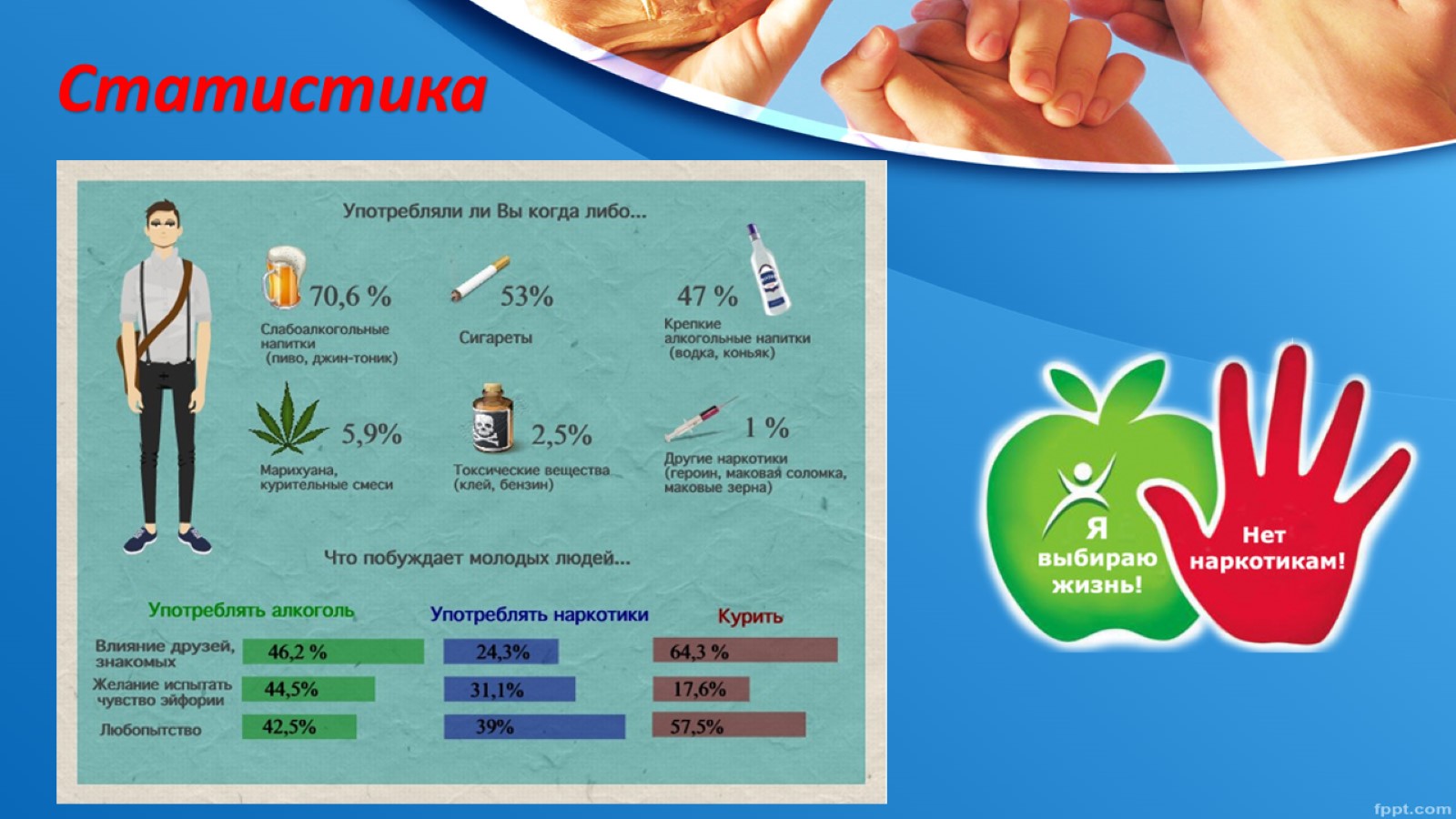 Статистика
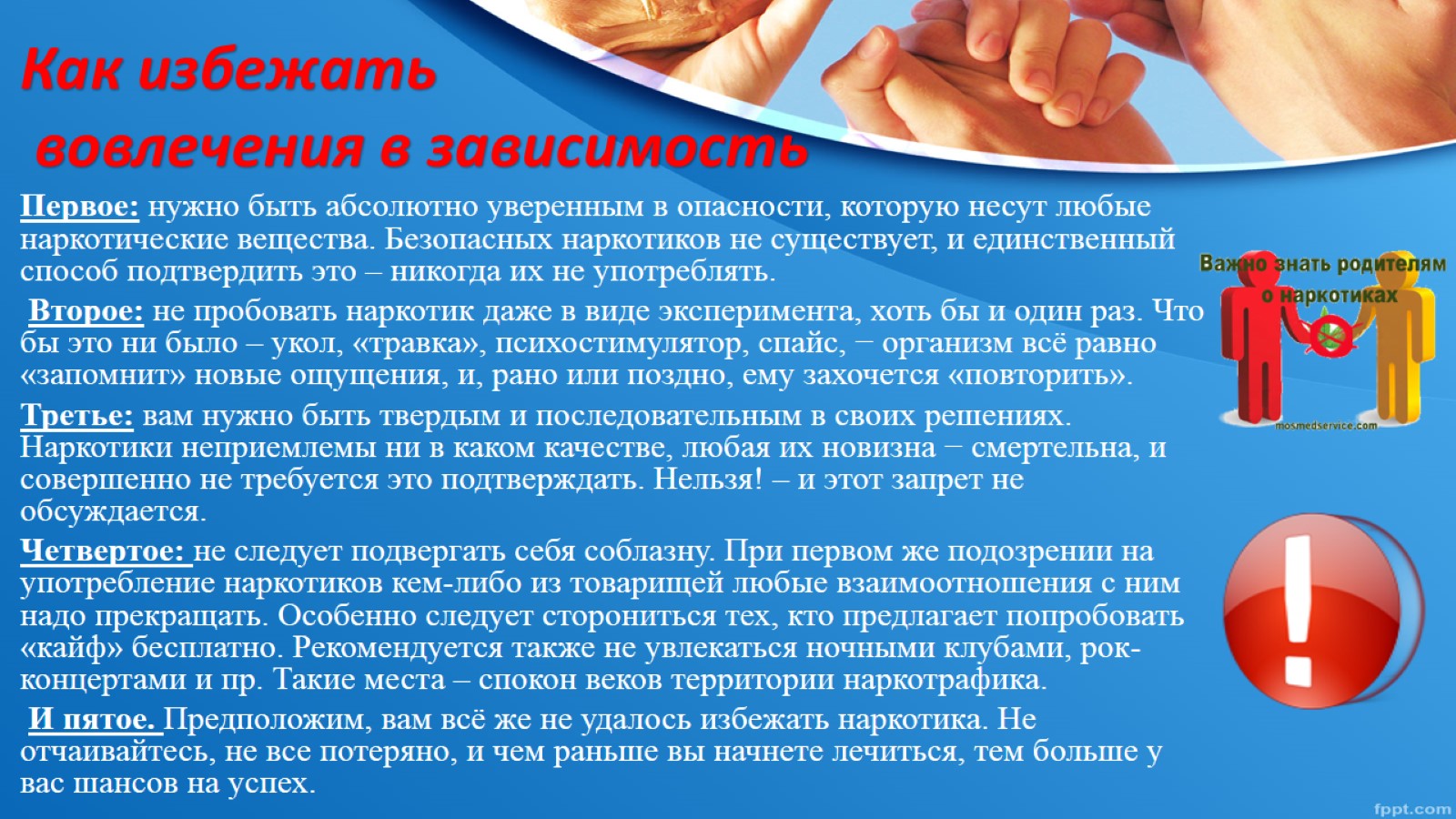 Как избежать вовлечения в зависимость
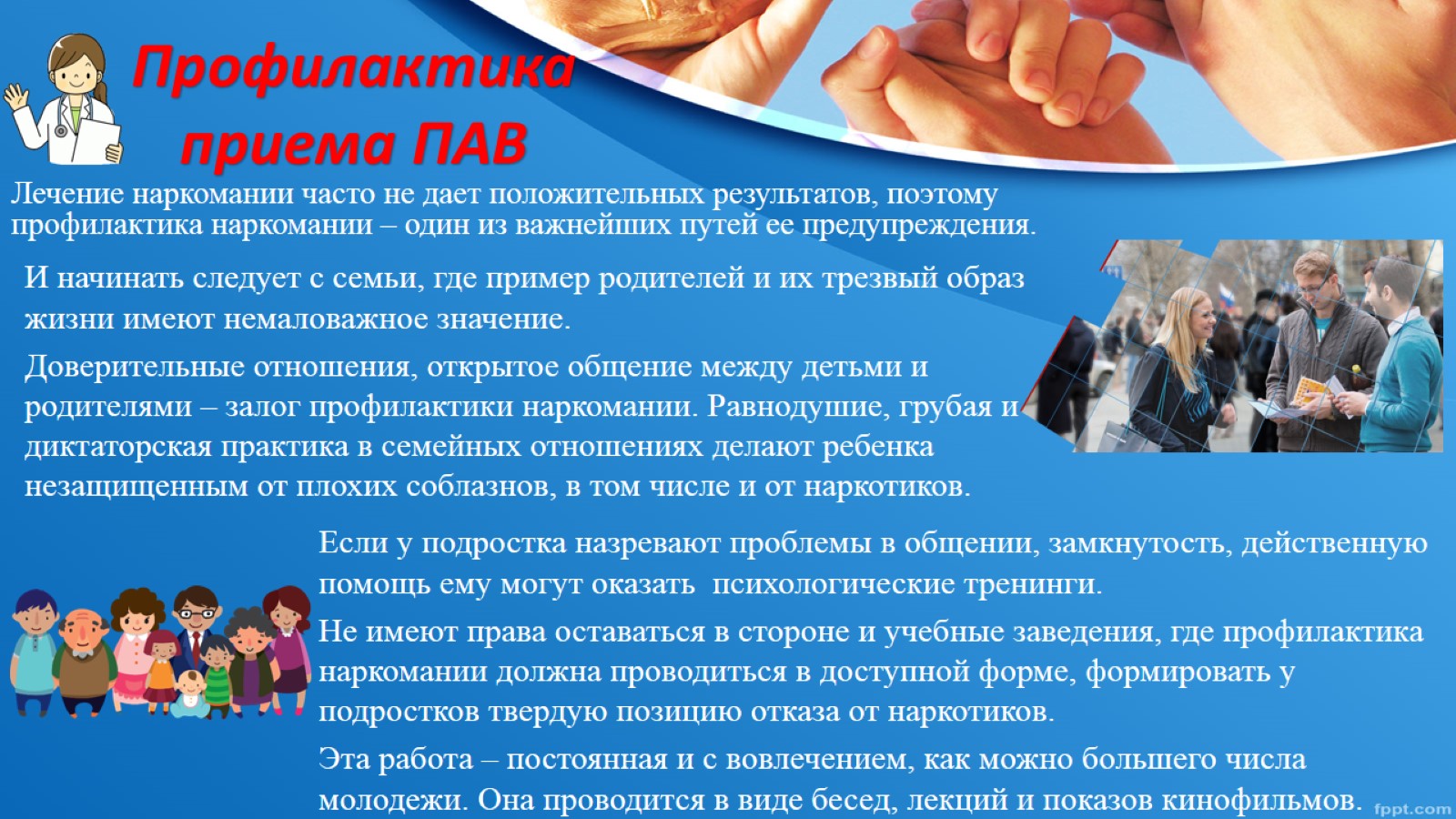 Профилактика приема ПАВ
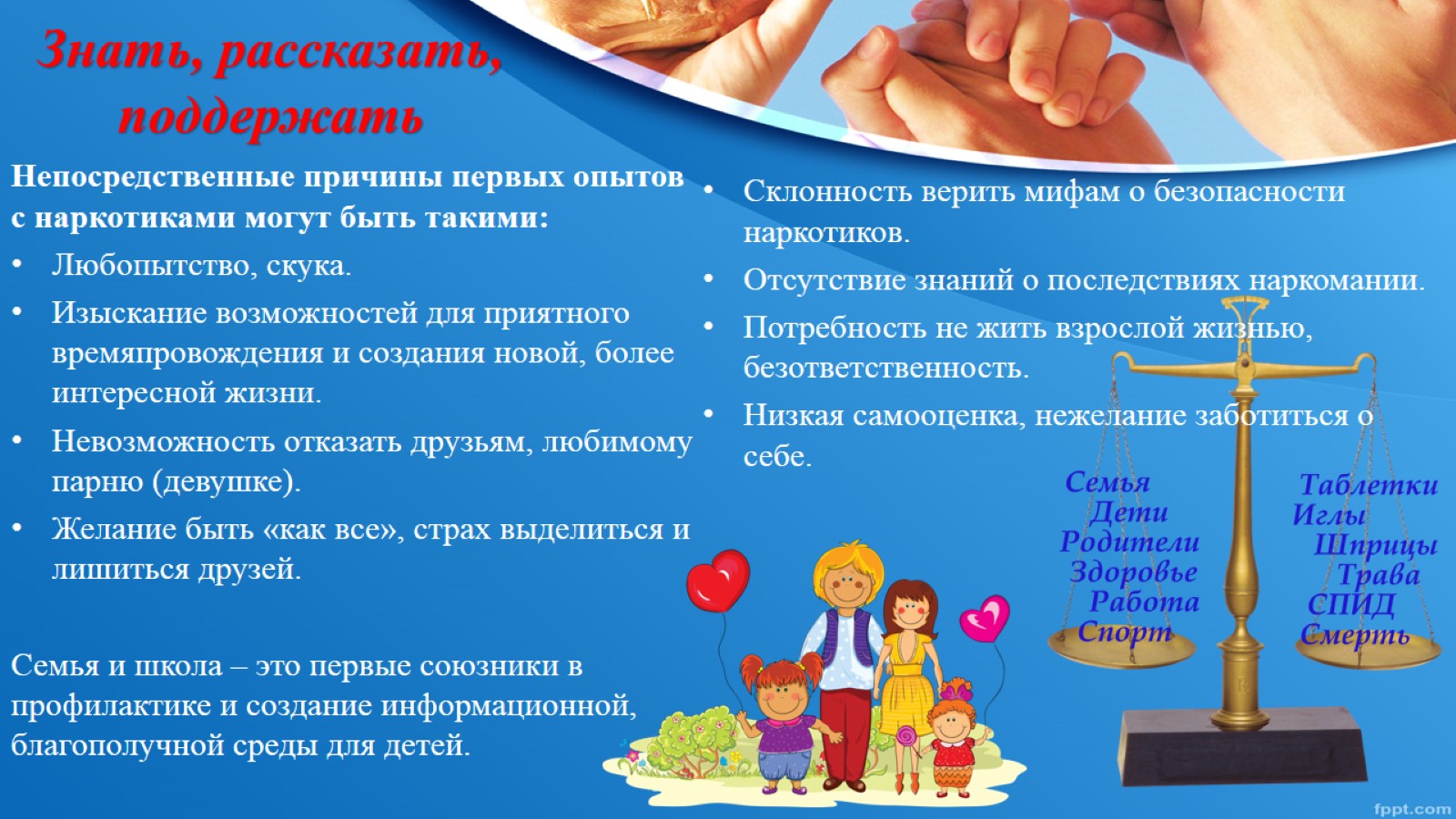 Знать, рассказать, поддержать
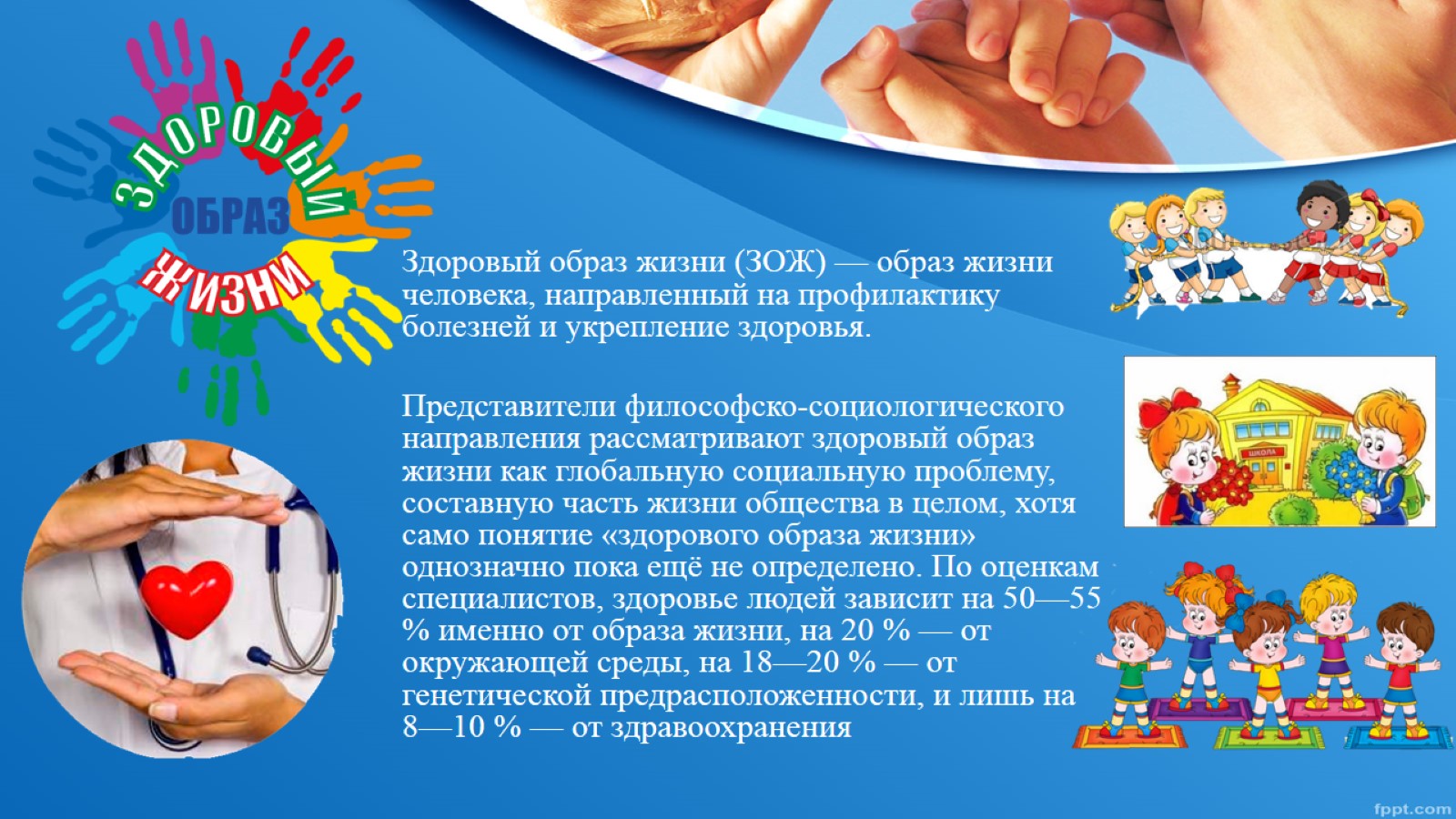 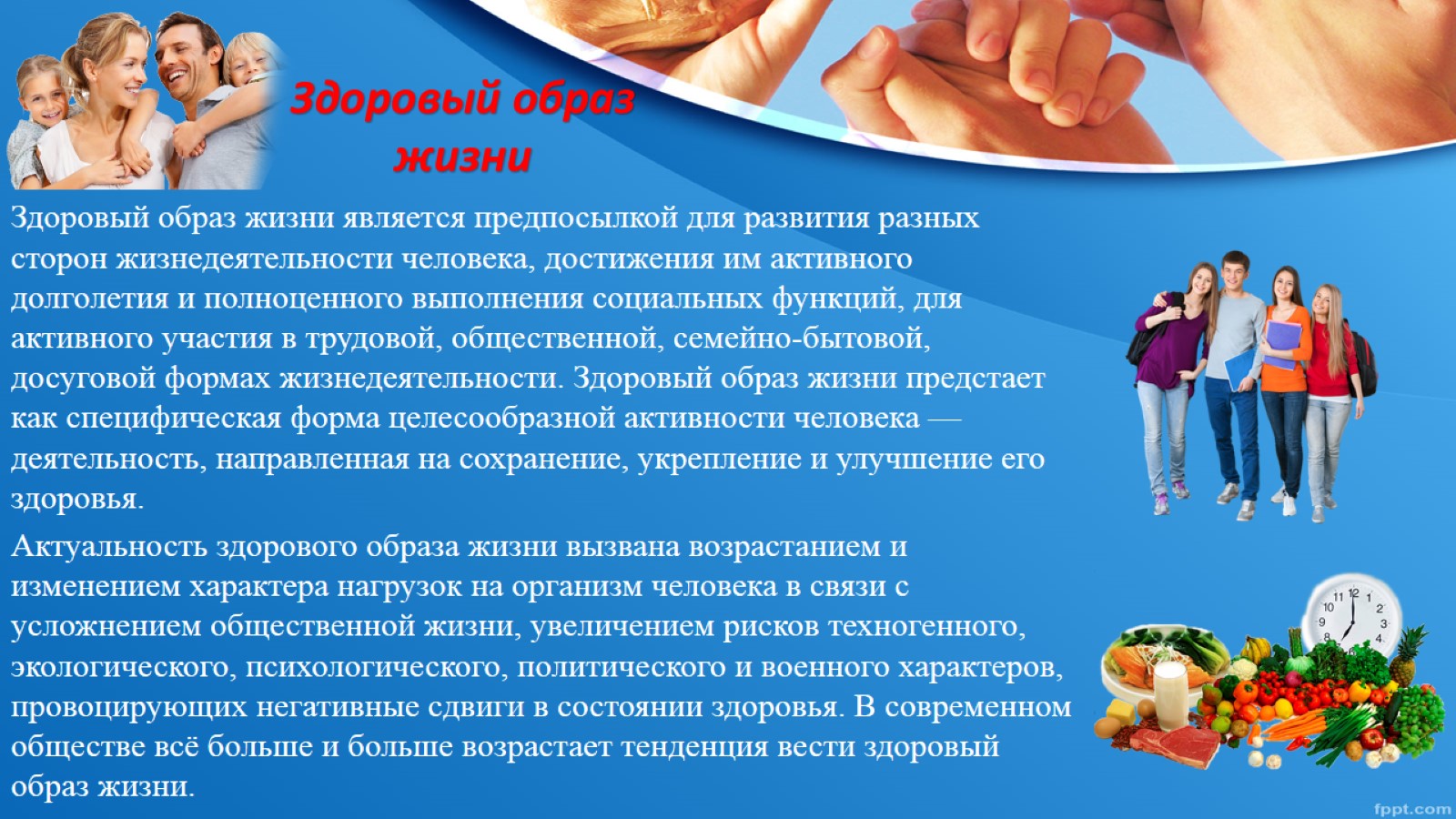 Здоровый образ жизни
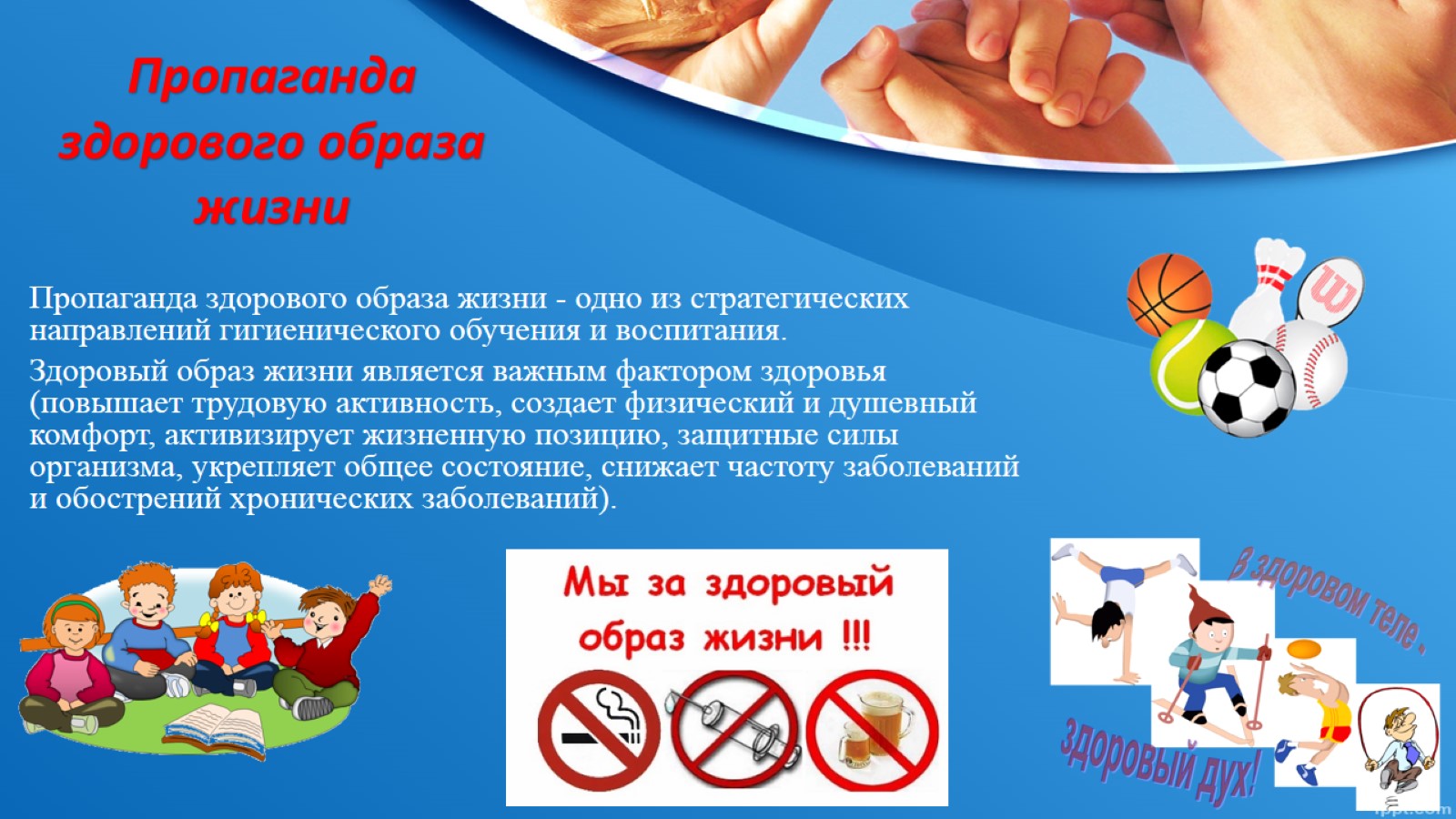 Пропаганда здорового образа жизни
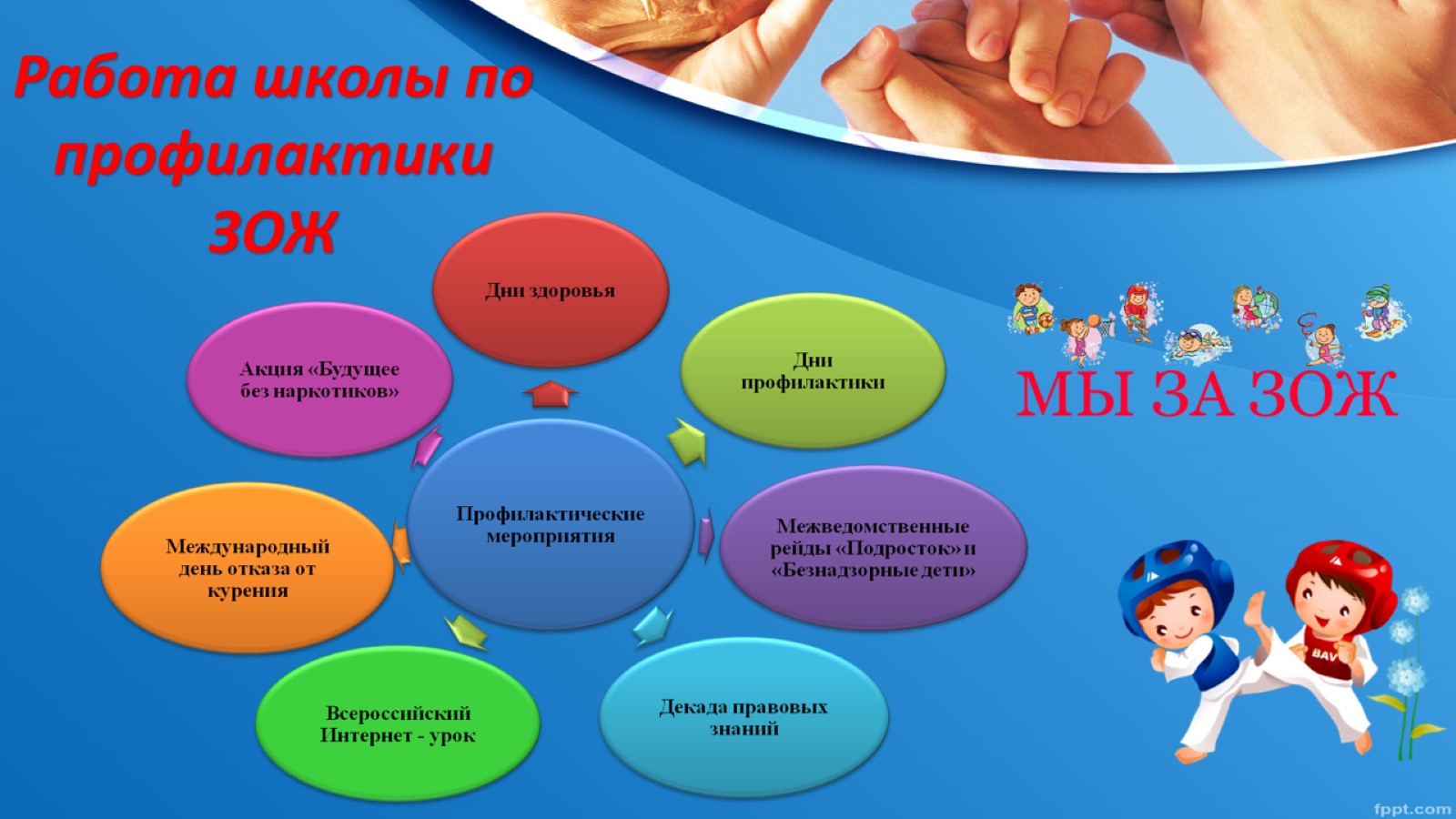 Работа школы по профилактики ЗОЖ
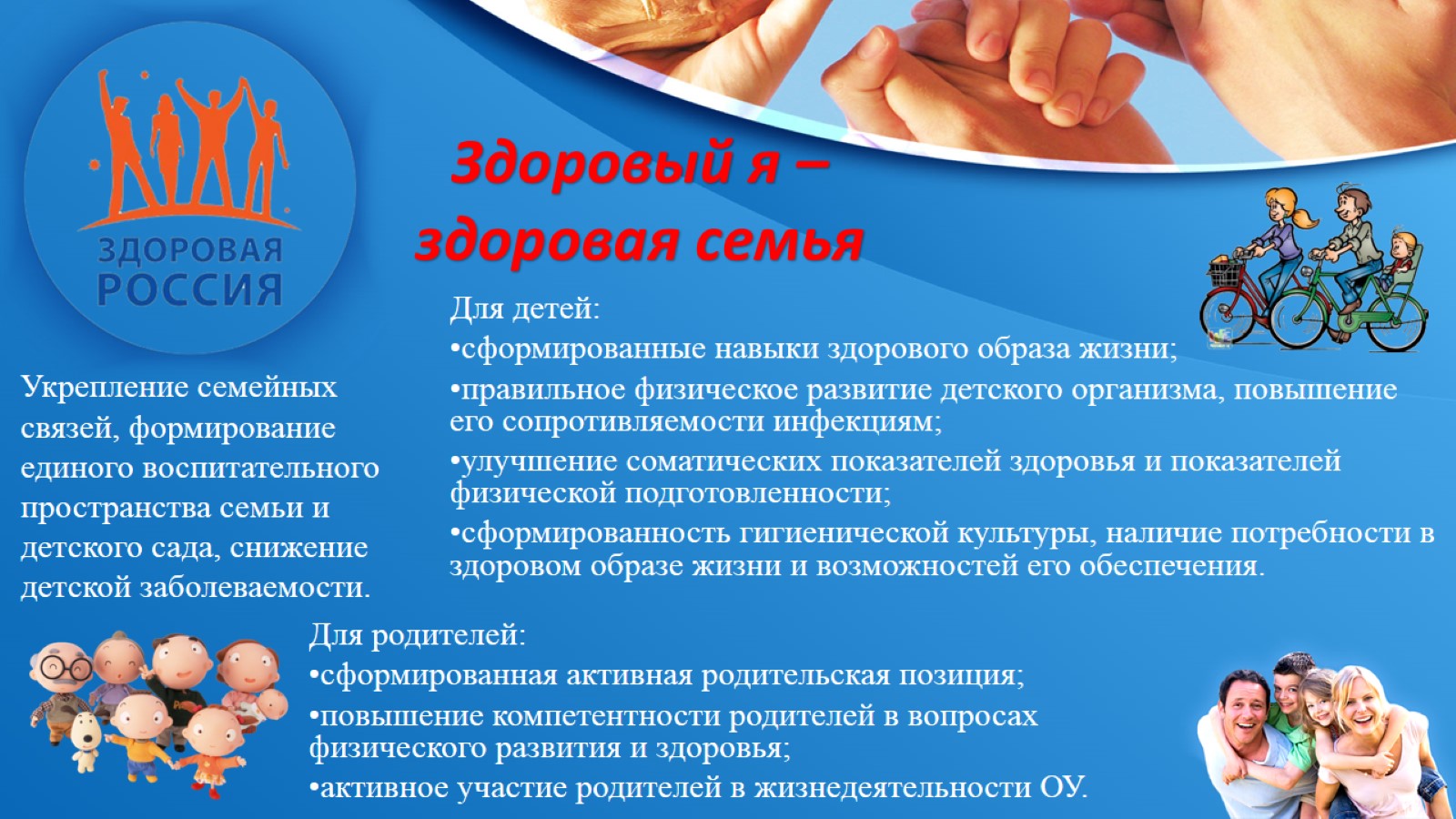 Здоровый я – здоровая семья
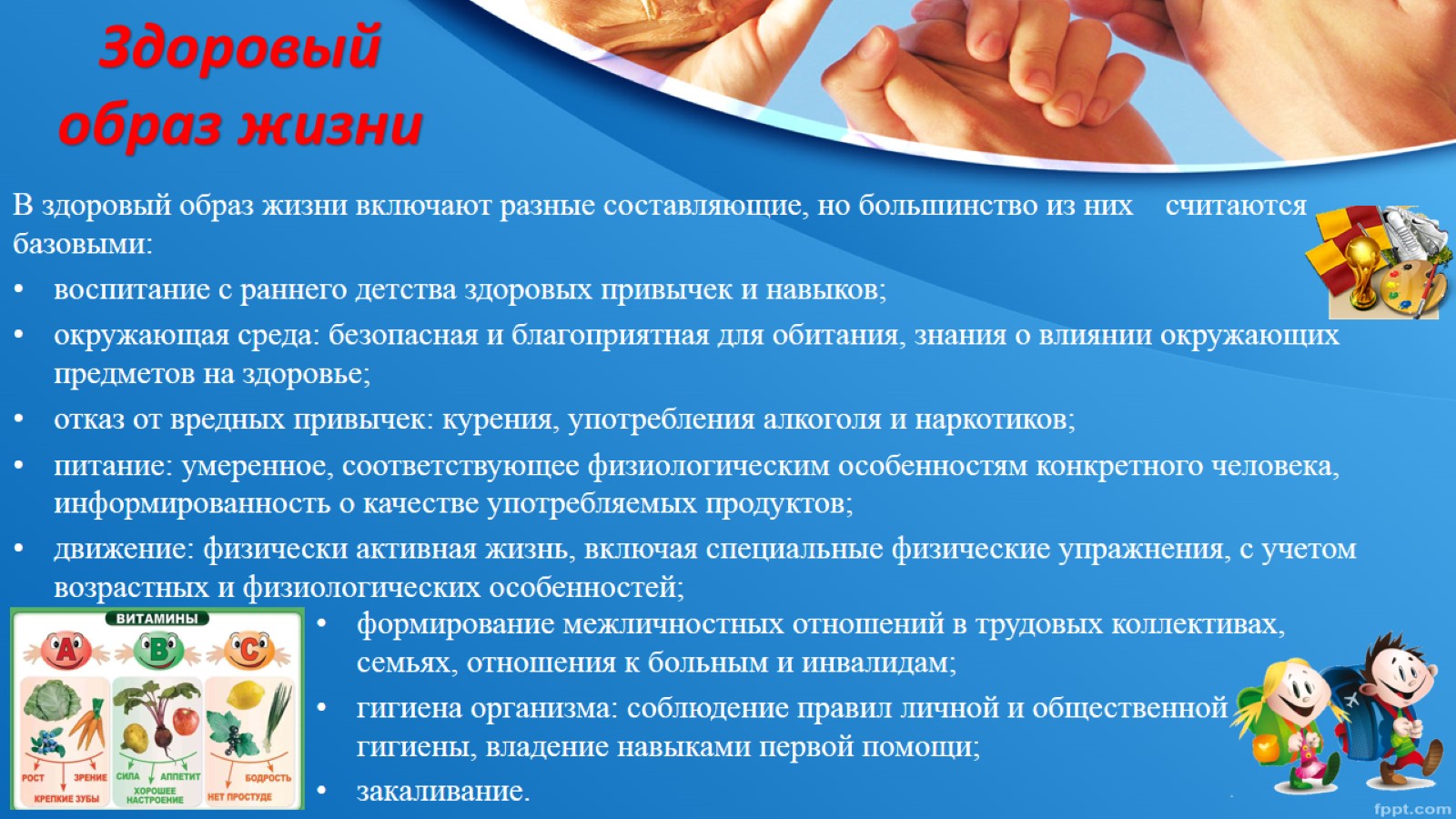 Здоровый образ жизни
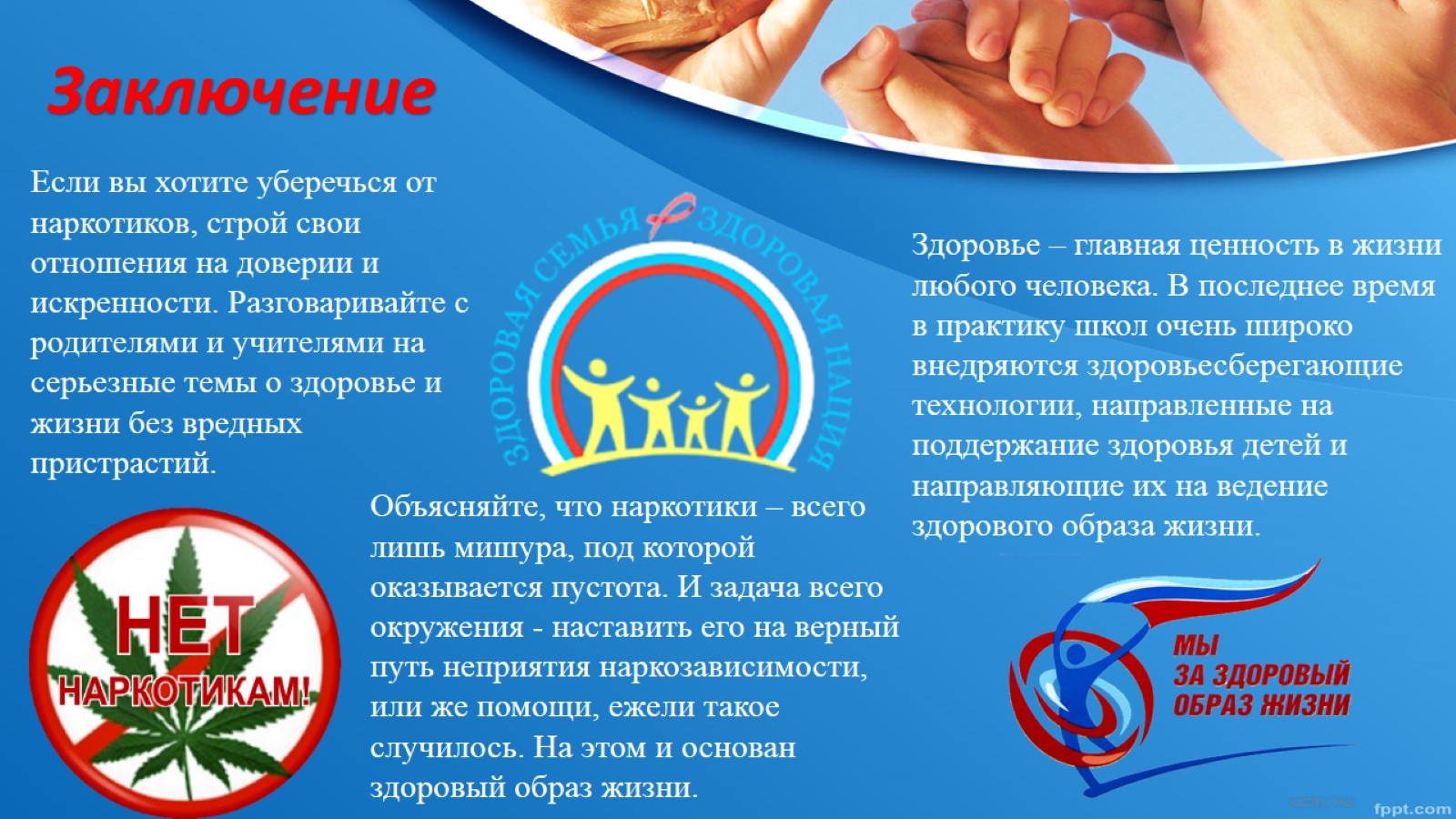 Заключение
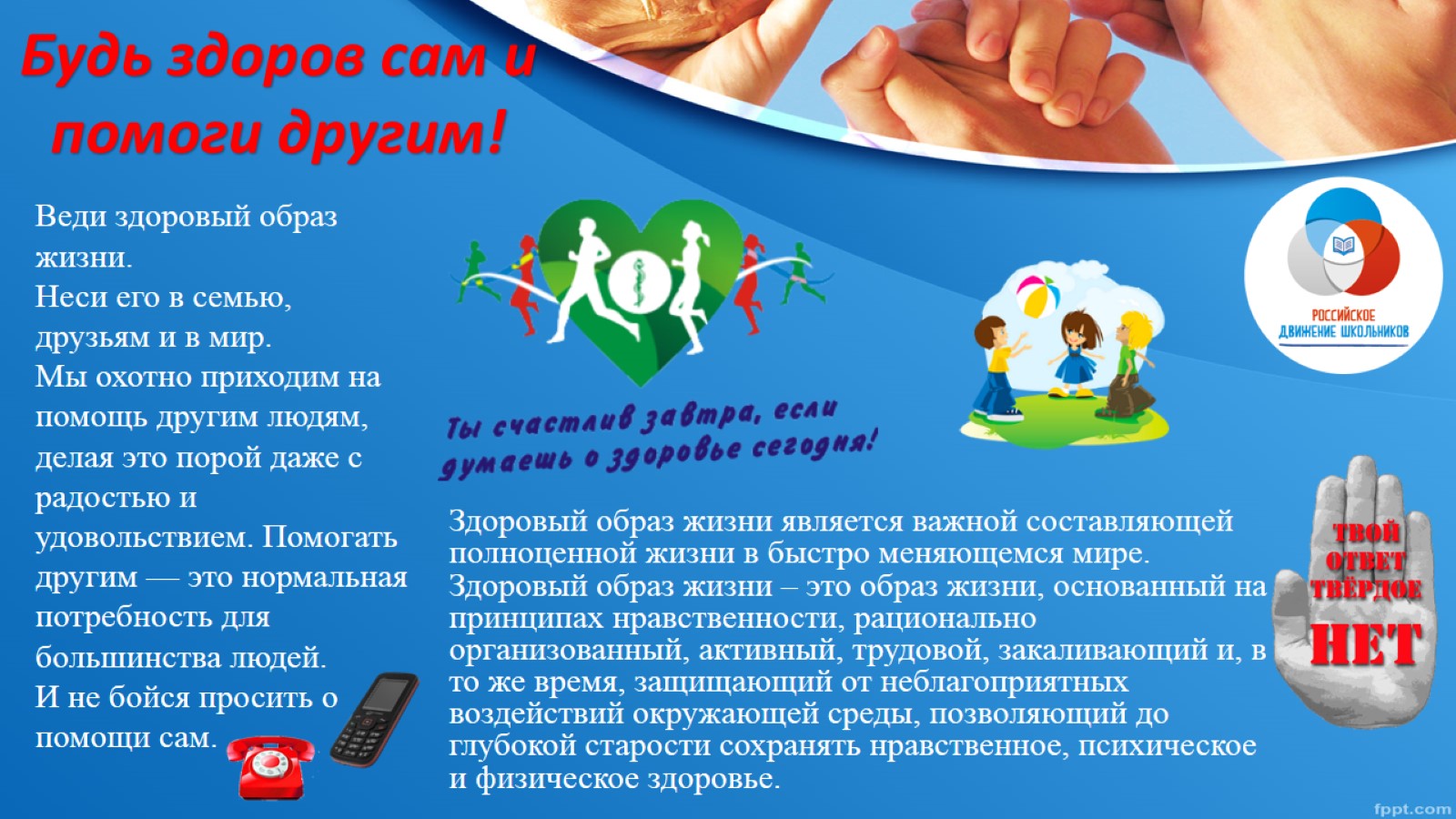 Будь здоров сам и помоги другим!
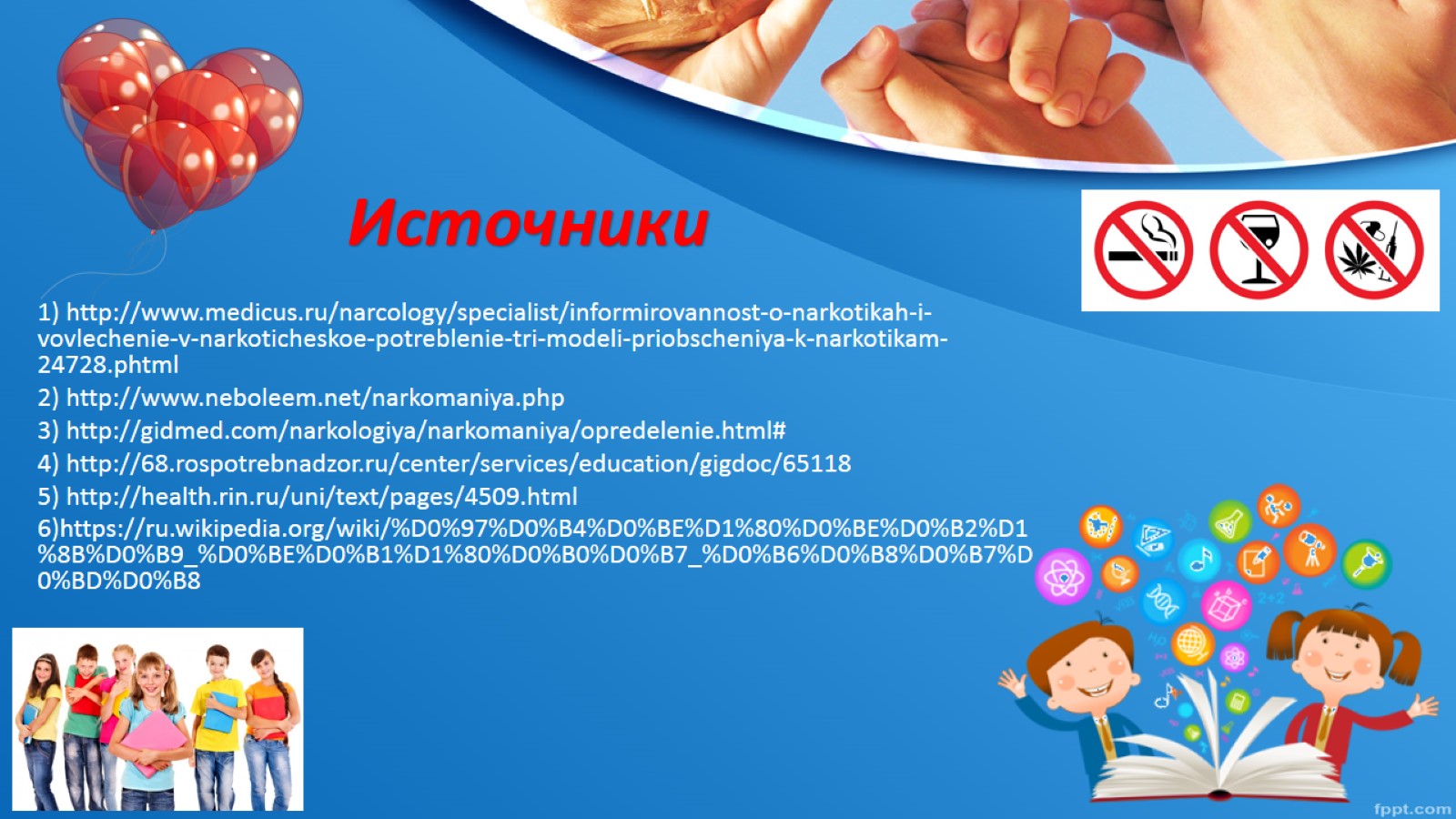 Источники